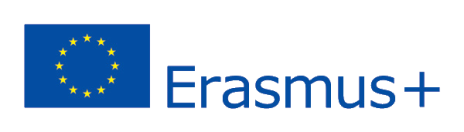 2020-1-UK01-KA201-079177
7.	 Εισαγωγή στο «Scripting»
3D Worlds
εισαγωγη
Τα scripts μπορούν να κάνουν ένα αντικείμενο να κινηθεί, να ακούσει, να μιλήσει, να λειτουργήσει ως όχημα ή όπλο, να αλλάξει χρώμα, μέγεθος ή σχήμα. 
Ένα script μπορεί να κάνει ένα αντικείμενο να ακούσει τα λόγια του χρήστη καθώς και να μιλήσει, ακόμη και να επιτρέψει σε αντικείμενα να μιλούν μεταξύ τους.
Εάν ο κόσμος έχει δημιουργηθεί στο Second Life/ OpenSimulator, όλα όσα ορίζονται στο παράθυρο επεξεργασίας μπορούν να αποτελούν ένα script. Όλες οι αλληλεπιδράσεις που γίνονται μεταξύ αντικειμένων ή μεταξύ avatars και αντικειμένων είναι μέσω scripts.
εισαγωγη
Τα scripts είναι πιο δύσκολα, ως προς την εκμάθηση, από τη βασική χειραγώγηση αντικειμένων, αλλά «επιβραβεύουν» το χρήστη μόλις γίνει πρόοδος.
Για τη δημιουργία scripts, είναι χρήσιμο να υπάρχει ένα τοπικό αντίγραφό τους στον τοπικό σκληρό δίσκο, καθώς, βασικά, είναι απλά κείμενο και να γίνεται η επεξεργασία τους σε έναν από τους εναλλακτικούς επεξεργαστές κειμένου.
Η γλωσσα LSL
LSL είναι αρχικά των Linden Scripting Language. Αυτή είναι η γλώσσα στην οποία είναι γραμμένα όλα τα scripts στο OpenSimulator. 
Η δομή της LSL βασίζεται σε μεγάλο βαθμό στην Java και C, οι οποίες είναι ευρέως χρησιμοποιούμενες γλώσσες προγραμματισμού στον πραγματικό κόσμο. 
Ένα script στο Second Life / OpenSimulator είναι ένα σύνολο οδηγιών που μπορεί να τοποθετηθεί μέσα σε οποιοδήποτε prim στον κόσμο, αλλά όχι σε avatar. 
Τα avatars, ωστόσο, μπορούν να φορούν αντικείμενα που περιέχουν scripts. Τα scripts σε LSL γράφονται με τη χρήση ενσωματωμένου επεξεργαστή/μεταγλωττιστή.
SCRIPTS
Για να δημιουργηθεί ένα script, επιλέγεται ένα αντικείμενο και γίνεται μετάβαση στην καρτέλα Περιεχόμενα (Contents) του μενού επεξεργασίας. Επιλέγεται η «Δημιουργία script» και ανοίγει. 
Ένα αντικείμενο μπορεί να έχει περισσότερα από ένα scripts που το ελέγχουν. Στην περίπτωση ενός συνδεδεμένου συνόλου, τα scripts μπορούν να τοποθετηθούν στο root prim, αλλά και στα μεμονωμένα μέρη του. 
Σε γενικές γραμμές, οι εντολές LSL που εκτελούνται στο ROOT prim, θα επηρεάσουν ολόκληρο το αντικείμενο, ενώ τα scripts στα μεμονωμένα/θυγατρικά prim επηρεάζουν μόνο αυτά τα μέρη.
καταστασεισ
Ένα script μπορεί να περιέχει μία ή περισσότερες καταστάσεις, αλλά μόνο μία από αυτές θα είναι ενεργή κάθε φορά. 
Μια κατάσταση είναι ένα τμήμα κώδικα που περιγράφει τον τρόπο συμπεριφοράς του αντικειμένου. 
Πιο συγκεκριμένα, η κατάσταση περιέχει ένα ή περισσότερα τμήματα γεγονότων που καθορίζουν πότε θα συμβεί κάτι (π.χ. όταν κάποιος κάνει κλικ στο αντικείμενο) και μέσα στο τμήμα γεγονότων υπάρχουν οι εντολές που καθορίζουν τις ενέργειες που θα συμβούν στη συνέχεια (π.χ. αλλαγή του χρώματος του αντικειμένου).
καταστασεισ
Εάν έχουν οριστεί πολλές καταστάσεις, με τη χρήση της εντολής state μπορεί να γίνει μετάβαση από τη μια κατάσταση στην άλλη. Κάθε κατάσταση μπορεί να έχει εντελώς διαφορετικά τμήματα γεγονότων, οπότε η ύπαρξη πολλαπλών καταστάσεων είναι χρήσιμη όταν πρέπει η συμπεριφορά του αντικειμένου να αλλάξει ριζικά σε ορισμένα σημεία.
παραδειγμα
Παρουσιάζεται ένα πολύ απλό παράδειγμα script:
{
  state {
    touch_start(integer num) {
      llSay(0,”Hello! You clicked me!”);
    } 
  }
}
γεγονοτα
Ας ξεκινήσουμε με μερικά από τα πιο συνηθισμένα γεγονότα:
state_entry: Γεγονός που ενεργοποιείται κατά την εισαγωγή της κατάστασης, συμπεριλαμβανομένης της επαναφοράς/τροποποίησης του script.
touch_start: Γεγονός που ενεργοποιείται όταν ένας χρήστης κάνει κλικ στο αντικείμενο
collision: Γεγονός που ενεργοποιείται όταν ένα avatar συγκρούεται με το αντικείμενο
sensor: Γεγονός που ενεργοποιείται όταν ένα avatar πλησιάζει (σε συγκεκριμένη ακτίνα) το αντικείμενο
timer: Γεγονός που ενεργοποιείται περιοδικά με βάση το καθορισμένο διάστημα
listen: Γεγονός που ενεργοποιείται όταν αποστέλλεται ένα μήνυμα σε ένα κανάλι στο οποίο το αντικείμενο περιμένει για μηνύματα
link_message: Γεγονός που ενεργοποιείται όταν αποστέλλεται ένα μήνυμα σε συγκεκριμένο τμήμα ενός συνδεδεμένου συνόλου
συναρτησεισ
Οι συναρτήσεις βρίσκονται μέσα σε συμβάντα και είτε δημιουργούνται από το χρήστη είτε είναι έτοιμες συναρτήσεις. Οι έτοιμες συναρτήσεις ξεκινούν με δύο πεζά «L», όπως η: llSay().
Οι συναρτήσεις λαμβάνουν «ορίσματα» ή τιμές στις παρενθέσεις που τις ακολουθούν. Η LSL ως γλώσσα χρησιμοποιεί τη μέθοδο «pass-by-value» για όλους τους τύπους.
συναρτησεισ
Ακολουθούν ορισμένες χρήσιμες ενέργειες που  μπορούν να πραγματοποιηθούν και οι αντίστοιχες συναρτήσεις LSL για να γίνει αυτό.
Αποστολή μηνύματος στη συνομιλία (llSay)
Αλλαγή χρώματος (llSetColor)
Αλλαγή υφής (llSetTexture)
Αλλαγή διαφάνειας (llSetAlpha)
Αλλαγή θέσης (llSetPos)
Περιστροφή αντικειμένου (llTargetOmega)
Αντικείμενο που δίνεται στο avatar (llGiveInventory)
Το αντικείμενο σταματά/«κοιμάται» X δευτερόλεπτα μεταξύ δύο ενεργειών (llSleep)
Τυποι μεταβλητων
Η γλώσσα LSL υποστηρίζει τους ακόλουθους τύπους μεταβλητών:
Integer (ακέραιος αριθμός)
String (τιμή συμβολοσειράς)
Float (αριθμός κινητής υποδιαστολής )
List (σύνολο τιμών που μπορεί να είναι διαφορετικών τύπων)
Vector (μια ομάδα τριών αριθμών κινητής υποδιαστολής που χρησιμοποιείται συνήθως για Θέσεις, Ταχύτητα και Χρώματα)
Οι καθολικές μεταβλητές ορίζονται εκτός των καταστάσεων και είναι προσβάσιμες στο εσωτερικό τους.
Ελεγχοσ ροησ
Ο έλεγχος ροής μέσα σε μια συνάρτηση ή γεγονός είναι παρόμοιος με άλλες γλώσσες προγραμματισμού. Μπορείτε να ελέγξετε τη ροή των εντολών με:  
if / else
for, while, do-while
jump, return
state
τελεστεσ
Οι τελεστές που χρησιμοποιούνται είναι επίσης παρόμοιοι με άλλες γλώσσες:
Αριθμητικοί τελεστές:   + ,  - , * , / , % 
Λογικοί τελεστές:  && , || , == , !=